Энциклопедия 
одного 
слова
Выполнили: Нигматзянова А.М., Фельк А.А, обучающиеся 5В класса МБОУ СОШ №25 Ленинского района ГО г. Уфа РБ.
Руководитель: Куптараева Э.В., учитель русского языка и литературы.
Цель исследования
составить энциклопедию слов аршин, пядь
Задачи, вытекающие из цели:
1)	охарактеризовать слова аршин, пядь, привести дефиниции слов из лингвистических словарей и справочников; 
2)	систематизировать сведения о словах аршин, пядь, полученные в разных областях филологического знания;
3)	проанализировать произведения фольклора, художественной литературы на предмет использования в них исследуемых понятий.
Объект – слова аршин, пядь
Предмет – значение, происхождение, использование слов в разных аспектах гуманитарной науки
Подвели итоги
Исследовали жизнь 
слова в литературе
и искусстве
Составили перечень 
словарей для работы 
с этим словом
Выбрали слово 
из своей 
тематической
 группы
Ход работы
Ход работы. Шаг 1 – выбор слов из тематической группы «Старорусские единицы измерения длины»
В ходе исследования были выбраны
 наиболее часто используемые 
 в Древней Руси
меры длины – аршин, пядь.
Ход работы. Шаг 2 – выбор словарей
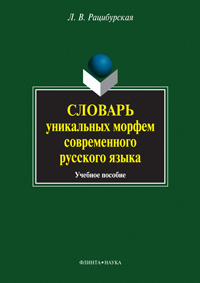 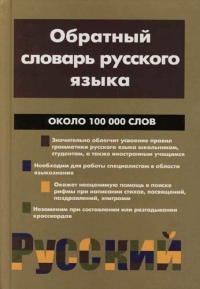 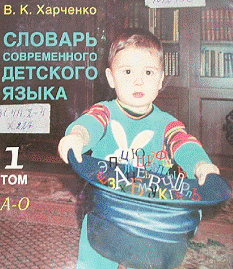 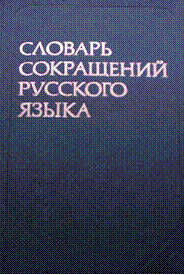 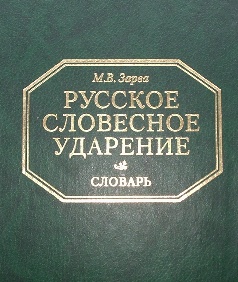 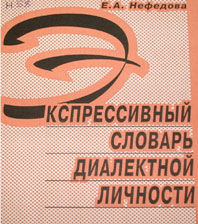 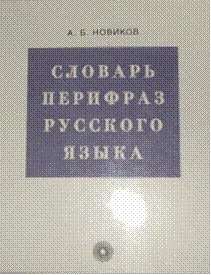 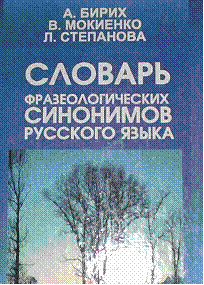 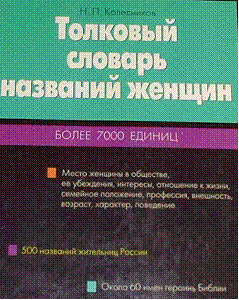 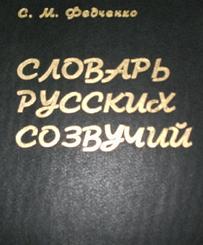 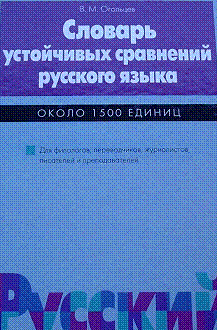 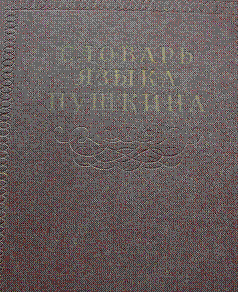 Толковые словари
 И.В. Даля, С.И. Ожегова, Д.Н. Ушакова
Аршин – старорусская единица измерения длины.
Этимологический словарь Фасмера
Аршин упоминается в литературных источниках с середины XVI века. Многие ученые приходят к общему мнению, что слово аршин происходит от персидского «арши» — мера длины. 
По одной из версий, изначально это был норматив натяжения тетивы в римской армии, необходимый для сохранения рабочей дистанции между лучниками в бою. Рассчитывался от правой руки держащей лук до середины груди стрелка. От лат. arcarius — лучник, от лат. arcus лук.
Словарь устаревших слов 
Р.П. Рогожниковой
Аршинник – 
1) мелочной торговец (тканями): «Что, самоварники, аршинники, жаловаться?» (Н.В. Гоголь, «Ревизор»);2) прозвище сидельцев и калужан: «Калужане тесто на аршины продавали».
Аршинничать — заниматься торговлей.
Нааршинничать — наторговать.
Проаршинничаться — проторговаться на аршинном.
Словарь синонимов
Аршин – локоть 
(был вытеснен со временем)
Жизнь слова аршин в фольклоре
Аршинными буквами (писать) — крупно.
Ходит (сидит, кланяется) «словно аршин проглотил» — не сгибаясь, навытяжку.
Аршин на кафтан, два на заплаты (вычинка дороже вещи).
Аршин не солжёт (мера — делу вера).
На свой аршин мерить
На аршин борода, да ума на пядь
Видеть на два аршина в землю
Мерить всех одним аршином
Жизнь слова аршин в художественной литературе
«Сына Бог им дал в аршин» – А. С. Пушкин, «Сказка о царе Салтане», 1831.
(«Привели Алешу в подземное царство, где жили человечки ростом с пол-аршина». А. Погорельский. Сказка «Чёрная курица или подземные жители»)
«Аршин на кафтан, два на заплаты». Бр. Гримм «Храбрый портной» 
«На спине с двумя горбами да с аршинными ушами» Ершов. «Конек-Горбунок»
«Умом Россию не понять,
       Аршином общим не измерить» – Ф. И.Тютчев, 1866.
Толковые словари
 И.В. Даля, С.И. Ожегова
Пядь – древнерусская мера длины, изначально равная расстоянию между концами растянутых пальцев руки – большого и указательного.
Этимологический словарь Фасмера
Пядь упоминается с XII века, но указания на её большой размер встречаются в более поздних источниках. Этот термин имел общеславянское распространение. Согласно словарю М. Фасмера:
Происходит от праслав. формы *рędь, что означает «натягивать».
Словарь синонимов
Пядь – четверить, четыре вершка,  четверть, семь дюймов
Жизнь слова пядь в фольклоре
«Ни пяди» (ни отдать, ни взять, ни уступить) — даже самой малой части
«Семи пядей во лбу» (разг.) — у него 7 вариантов в голове, 7 пятниц на неделе.
«Семь пядей во лбу» — признак рослости, совершеннолетия
«Не нужно быть семи пядей во лбу» - семь пядей равняются человеческому росту (примерно к 12-летнему возрасту).
Уступишь на пядень, а потянут на сажень.
Ты от дела на пяденьку, а оно от тебя на саженьку.
От дяди ни пяди, от кумы никуды
Пяденька за пяденькой, а не стало саженьки
Жили сажень, а доживать пядень
Жизнь слова пядь в художественной литературе
"Будь ты семи пядей во лбу, а где-нибудь да ошибешься". (А. Погорельский. Сказка «Чёрная курица или подземные жители»)
«Чужой земли мы не хотим ни пяди, но и своей вершка не отдадим». «Марш советских трактористов»
«Кто из моих людей смеет обижать сироту? — закричал он. — Будь он семи пядень во лбу, а от суда моего не уйдет...»(А. Пушкин. «Капитанская дочка»)
«Наконец-то нам дали приказ наступать, отбирать наши пяди и крохи» (В. С. Высоцкий, «Мы вращаем Землю», 1972)
Спасибо
 за 
внимание!